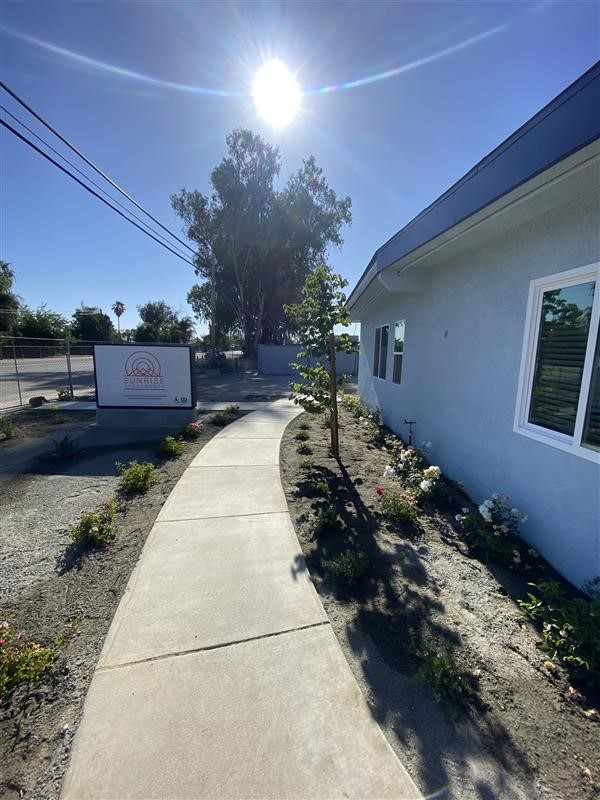 [Speaker Notes: Sunrise Apartments]
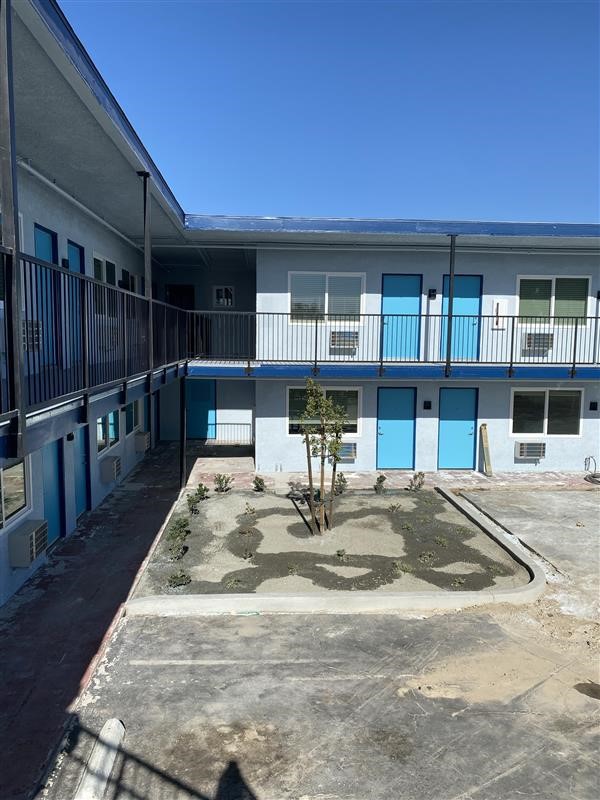 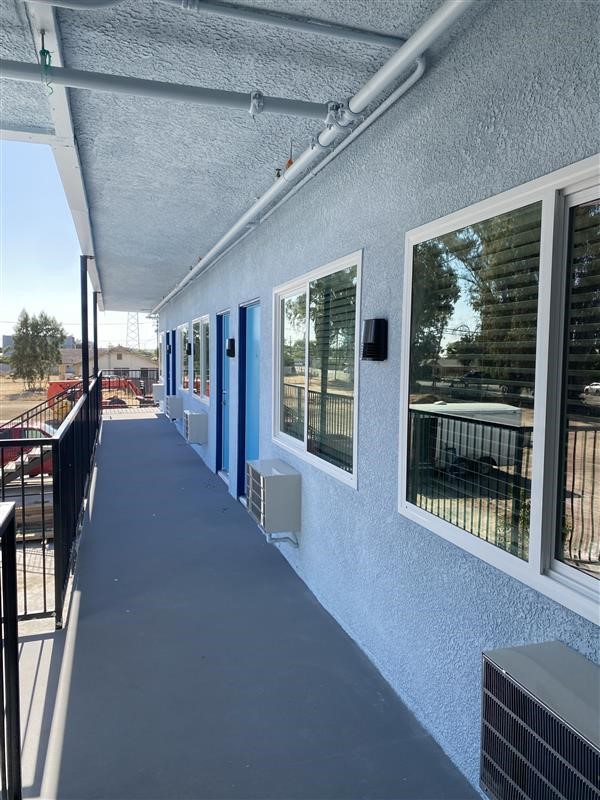 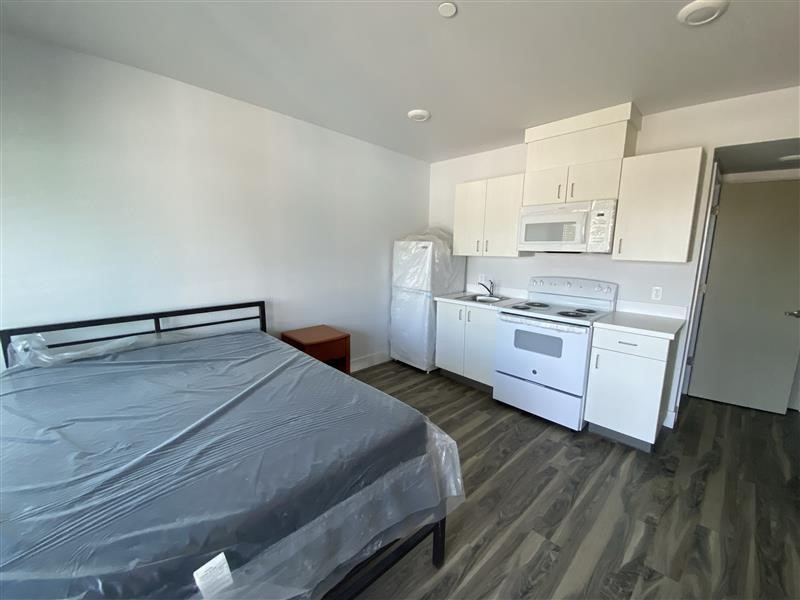 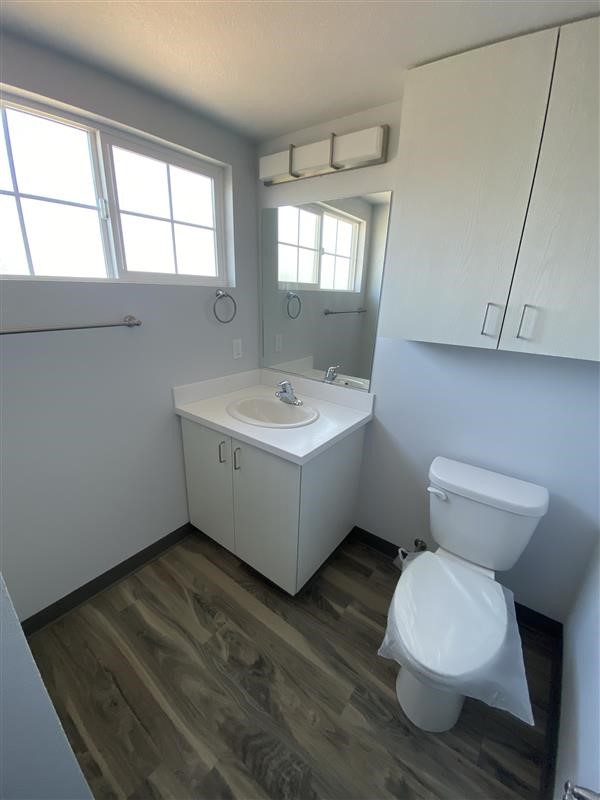 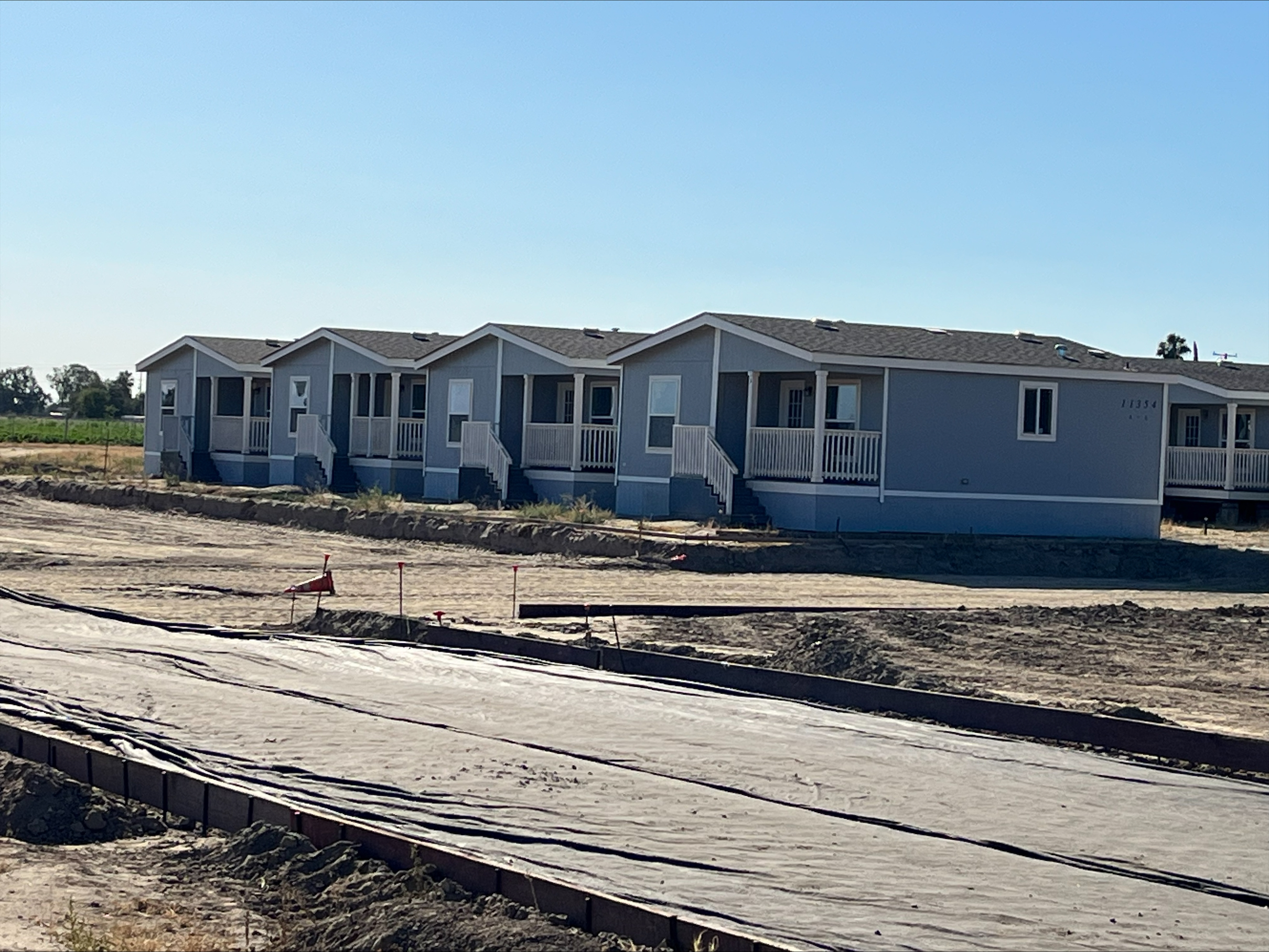 [Speaker Notes: Triangle Courtyard]
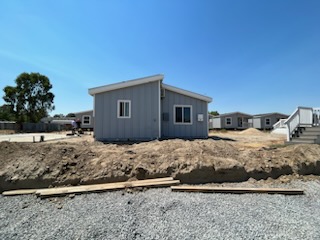 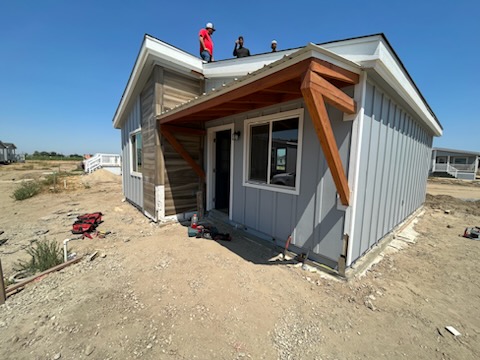 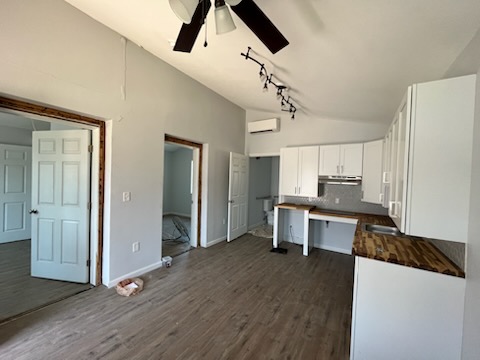 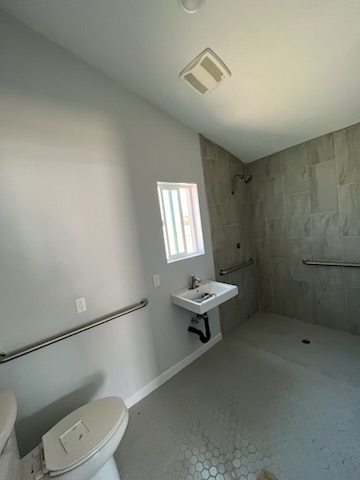